Local Government Development:Municipal Services
Dr. Hatem ELKADI
Government Services Delivery Program Director
Ministry of State for Administrative Development
hkadi@ad.gov.eg
Government Services
e-Services
Central Gov. Services
Access channels
e-Identification
e-Payment
Local Government
Municipal services
Investors Services
Local Portals
…
Egypt - Oerview
Area:	total: 1,001,450 sq km 
Population:77,505,756 (July 2005 est.) 
Religions:	Muslim 94%, Coptic Christian and other 6% 
Languages: Arabic (official), (English and French)  
Capital:	Cairo 
Administrative divisions:	26 governorates 
GDP per capita: purchasing power parity - $4,200 (2004 est.) 
GDP - composition by sector:	agriculture: 17.2%, industry: 33%, services: 49.8% (2004 est.)
State Composition
central hydraulic society 
Built around the Nile
26 Governorates
287 Cities & Districts
5000 Villages
Limited Administrative autonomy
Governors Appointed
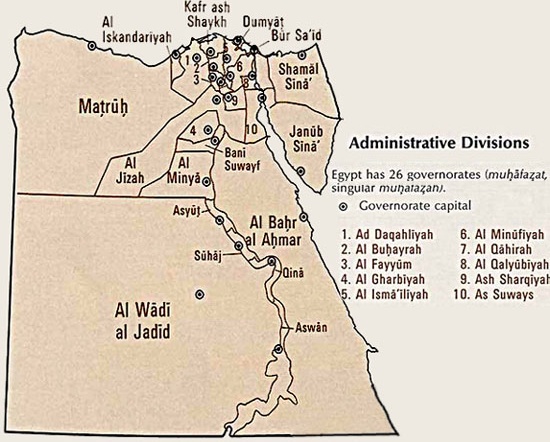 Local Government
Rationale
Local government unit is the closest governmental entity to the public
 Worldwide approach
Problems are less acute and better controlled
Higher interaction with the public
“Productizable”
Objective
Better serve the public through management enhancement using ICT
Reduce the service delivery time
Better service environment
Better monitoring & control for better transparency and equity

Through
Business Processes enhancement
Automation (ICT)
Training & Capacity Building
Problems
Weak Control

Corruption

Messy environment

Lack of indicators
City Council Organization Structure
Decision Support
Internal Services
External Services
MIS / ERP
Municipality ServicesInternal
Building permits
Commercial/industrial license
Low cost housing
Real Estate Taxation
Street Advertisement permits
Street works permits
Municipality ServicesExternal
Education
Health 
Social Security
Labor
…
Front Desk
Citizen Service Center
DSS
Security
Back Office
Dept 3
Dept
Dept 2
Dept 1
رخص
 البناء
التحصيل
مكتب
 الرسم
Dept
رسوم
التفتيش
الاملاك
الاميرية
مكتب
 الحفر
Dept
الايجارات
ادارى
 المرافق
Dept
الجبانات
الاملاك
Dept
المصاعد
الفنادق
والملاهى
التحقيقات
Dept
Citizen Service Center
Conceptual Framework
Municipality
Top
Mgmt
Information 
Center
Citizen
Service
Dpts
Municipality Project Model
Project Components  1- Services Automation
Identification of Citizen Services
Analysis of existing Business functions and processes
Identify possible re-engineering areas
Model the different workflows
Develop application
Project Components  2- Personnel / Training
Basic training for all users:
Computer literacy
Typing
Basic Office packages
Training of application users
Advanced training on OS / DBMS / LAN administration
Advance training on application administration
Training on new business functions
Project Components  3- Procedures Modifications
Identify bottlenecks in existing/modified procedures
Modify procedure
Implement reviewed procedure
Monitor and assess change and impact
Project Components  4- ICT Infrastructure
Identify workflows steps 
Identify computers needs (Clients & Servers).
Identify LAN/WAN needs
Supply and install computers/licenses
Install LAN/WAN cabling and Active Components
Project Components  5- Civil Works
Identify suitable area for Citizen Service Center (CSC)
Modify Architecture for CSC
Furnish CSC with suitable facility
Modernize Information Center premises
Renovate most of building administrative offices
Scope of Work
Results
Results – (1)
ٍShrinking of Accumulated Files

Identification of congestion areas and recommend solutions

Reduce service delivery time

Accumulative Build up of business databases
Results – (2)
Detailed documentation of business processes

ِAvailing a method and tool for performance measurement

Obtaining preliminary performance measures

Obtaining actual statistics of different services provision
Results – (3)
Standardizing workflows among similar departments in different municipalities

Identifying a number of procedures to be modified

Finding solutions for long queues

Review of specific legislative issues to be modified
Number of Requests (1)
Number of Requests (2)
Change in Delivery Time (6/6)
Change inDelivery Time Variance
Scope of Development
Business Areas
Governorate Quarters
Local Parliament
Affiliate agencies
Service Dpts
ٍSocial Society
Investment Planning
City Councils
Activities
DSS
GIS
EIS
Services
Portal
MIS
Intranet
GIS
Integration with Services
Building Permits
Street Ad’s and works
 ...

Investment Planning Dpt.
Industrial zones, Touristic areas

Decision Support
Education, Tourism, …
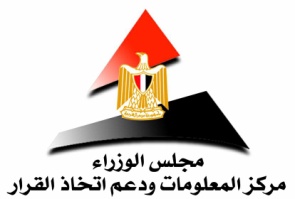 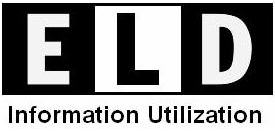 Governorate Portal
Cooperation with other project

Standard unified interface ready for roll out

Features
Information about Governorate and its divisions
Governorate news
Information about services
Links to Online Services
Thank you …